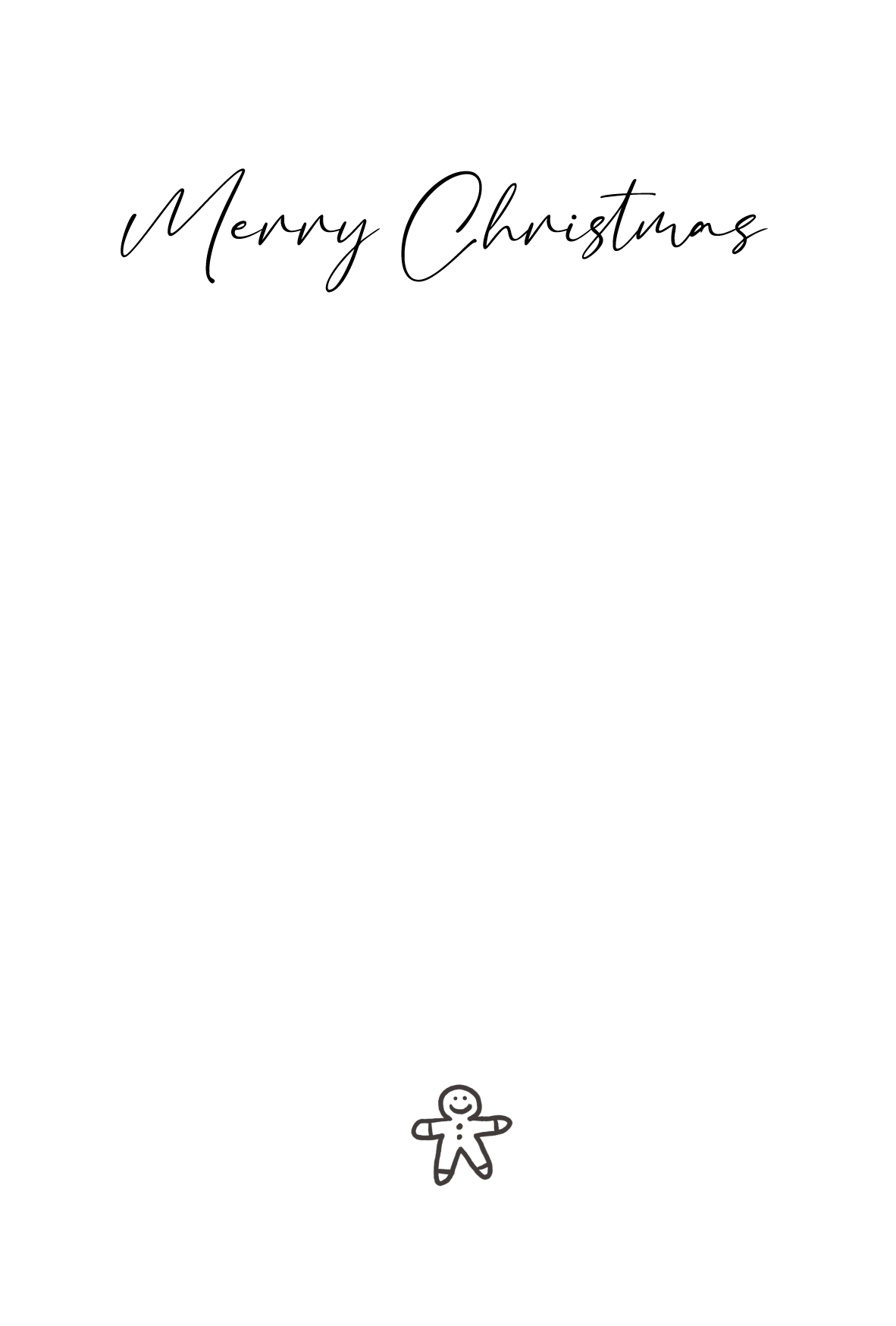 LOVE.
NAME & FAMILY
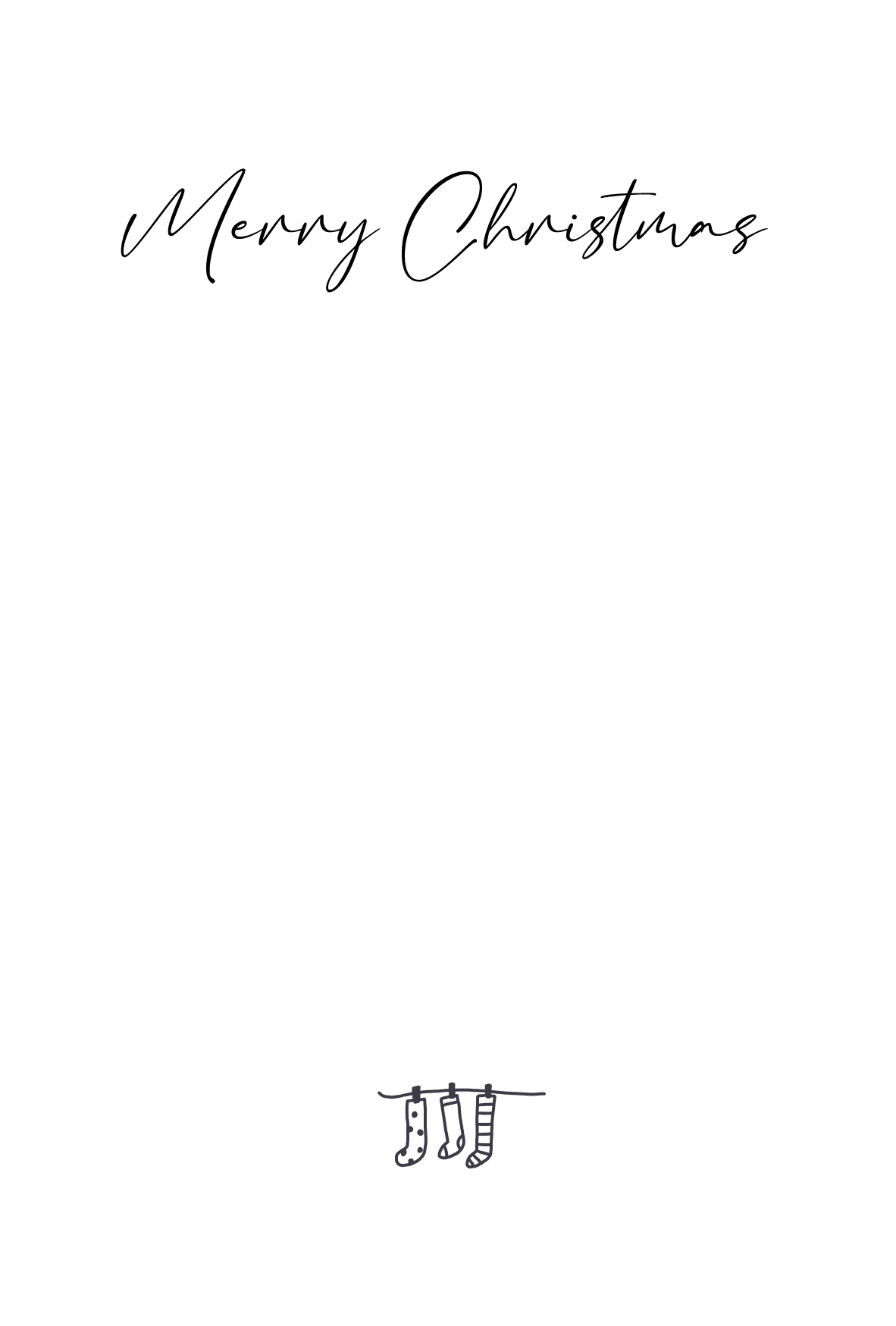 LOVE.
NAME & FAMILY